Classroom Management
Methods, Approaches and Behavior that favor the establishment of a positive learning climate in the classroom
Peter HOFMANN, LIMINA, Austria
KA2-Project 2016-1-AT01-KA201-016794
1
Content of the course
Module 1
Introduction to participants
Background of the project “Best Performers”
Self-Assessment on Classroom Management
Pedagogical relationships
Module 2
What happened since last module
Pedagogical relationships cont.
Shaming – as an aspect of dysfunctional pedagogical relationships
2
Content of the course
Module 3
What happened since last module
Physical learning environment
Presentation of the project “We make school” from the NMS Leipziger Platz in Vienna
Module 4
What happened since last module
Group Dynamic in the classroom
Revisiting the contents of the whole course
Evaluation of the course
3
Classroom Management – our understanding
Physical learning environment
Approaches, methods and behaviour that favour the establishment of a positive learning climate
Pedagogical relationships
Group Dynamic
Classroom Management – Module 1
4
Classroom Management – Self Assessment
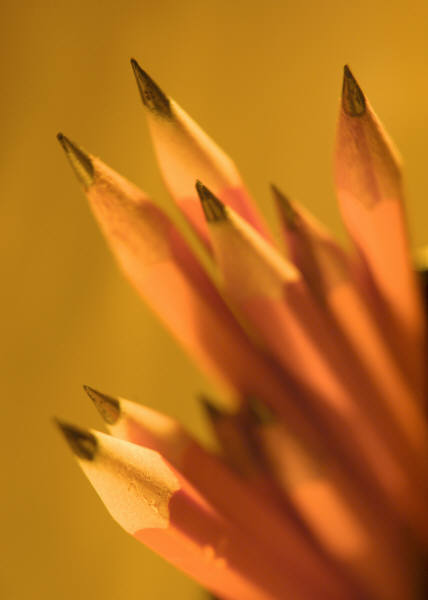 Step 1: Work through the Self-Assessment Worksheet by yourself

Step 2: Write a short summary focusing on the two questions:
What do I do already that works well?
Where would I like to improve and look for suggestions and activities? 

Step 3: Write your answers into www.menti.com (enter the code xxxxxx)

You have 30 minutes for all of this!
Classroom Management – Module 1
5
Pedagogical relationships
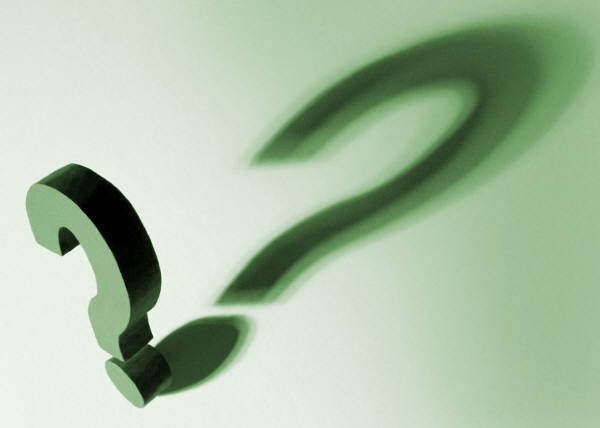 Think a moment of a teacher you had who you have still a positive memory of, who inspired you, who you liked? 
What did she/he well?
People are relationship creatures by nature!
Learning happens largely through and in relationships!
Classroom Management – Module 1
6
Pedagogical relationships
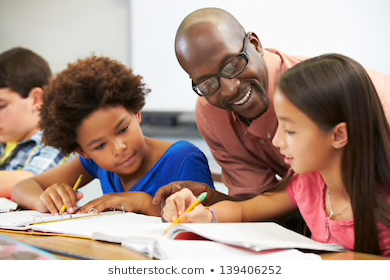 Pedagogical relationship: 
institutional role + personal dimension
Qualities needed in the relationship:
Recognizing and respecting the value of each individual.

Appreciating the individual abilities, strengths and efforts.
 
Recognizing the basic human rights of children and youth.
Classroom Management – Module 1
7
Pedagogical relationships
Advantages of a high quality pedagogical relationship

For teachers
Joy and satisfaction in their work 
Less exhaustion or even burnout 

For Pupils
Higher motivation to learn 
More lasting learning results
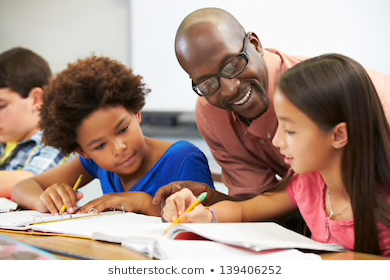 Classroom Management – Module 1
8
Pedagogical relationship - Essay
We invite you to write a short essay based on the following three questions:
The pedagogical relationship I want to live with my pupils looks like this….

What supports me already realizing this?

What hinders me realizing this?

Please send the essay to Email until xx.yy.zz
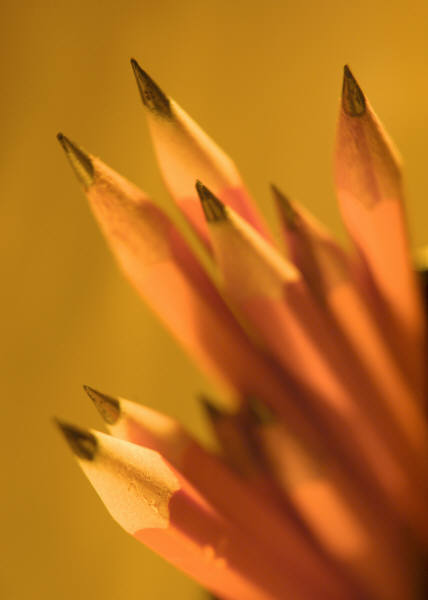 Classroom Management – Module 1
9
Thank you for your active participation!
We meet again for  Module 2

Date of Module 2
10
Classroom ManagementModule 2
Methods, Approaches and Behavior that favor the establishment of a positive learning climate in the classroom
Peter HOFMANN, LIMINA, Austria
KA2-Project 2016-1-AT01-KA201-016794
11
Content of Module 2
Module 2
What happened since last module
Pedagogical relationships cont.
Shaming – as an aspect of dysfunctional pedagogical relationships
12
Pedagogical relationship – Summary of the essays
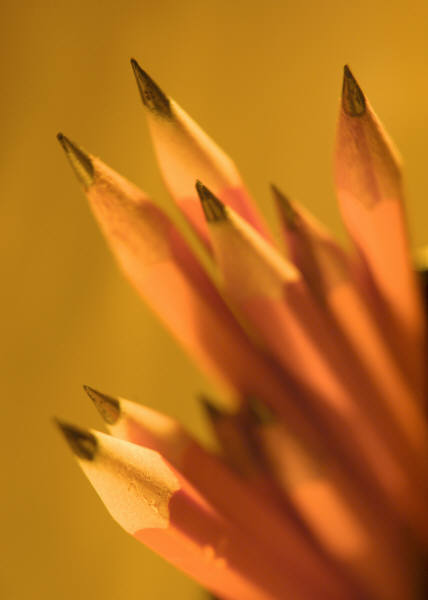 Classroom Management – Module 2
13
Pedagogical relationship – Summary of the essays
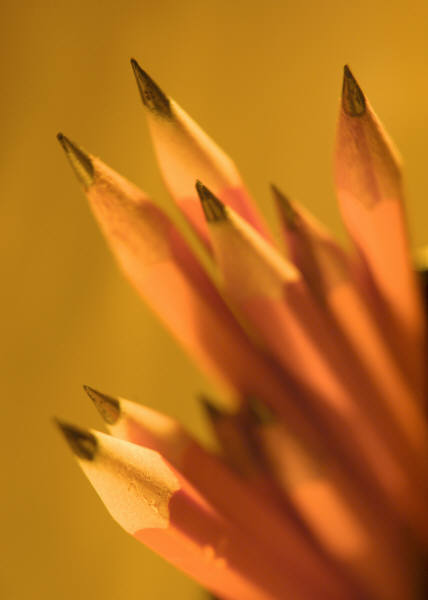 Classroom Management – Module 2
14
Shaming – as an expression of a dysfunctional pedagogical relationship
What is shaming about?
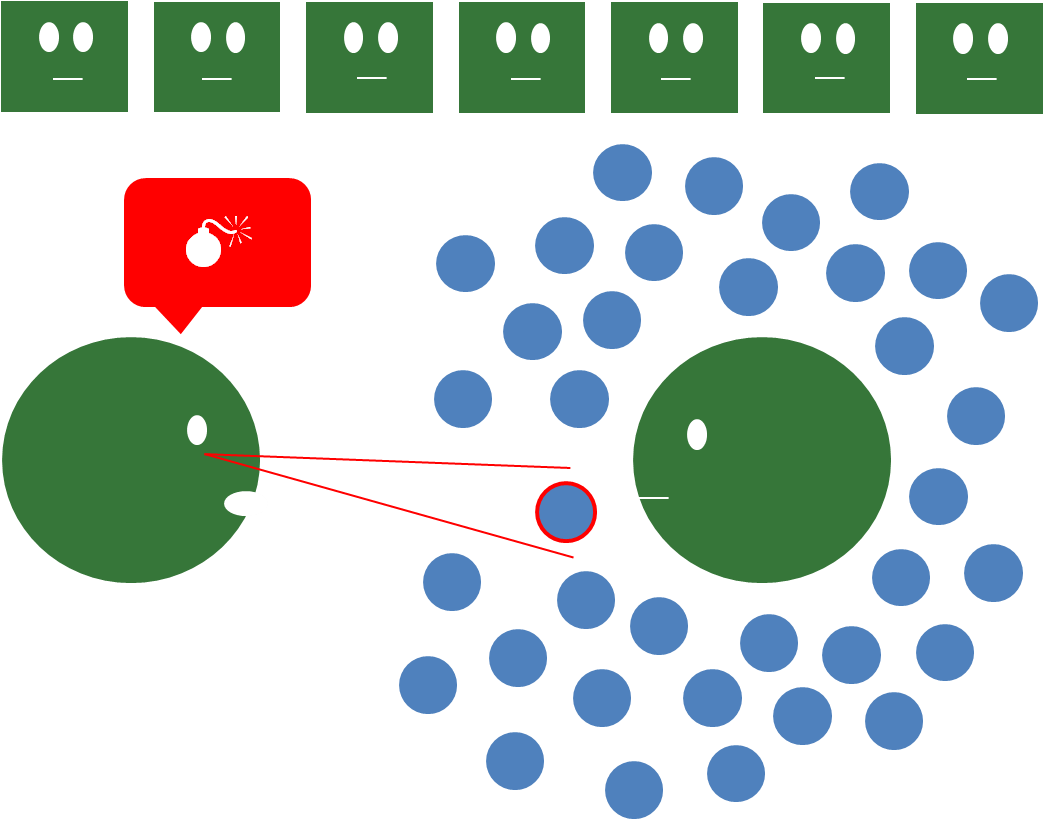 Shaming comes from an external source
Something I consider a weakness of mine becomes made visible in front of other people whose opinion is important to me
Classroom Management – Module 2
15
Shaming – as an expression of a dysfunctional pedagogical relationship
What is shaming about?
Social pressure that wants conformity and adaptation
The relational context is systemic and hierarchical
Physiologically it is similar a panic attack – blockage, feels like being disabled. 
The impact on an individual depends on the social background, internalized norms and expectations and resilience. 
Very often it is not intentional.
Classroom Management – Module 2
16
Breakout Session
Get together in trios in the chatrooms

One after the other shares a shaming experiences in educational contexts -  situations they have experienced themselves or witnessed. 


10 minutes per person!
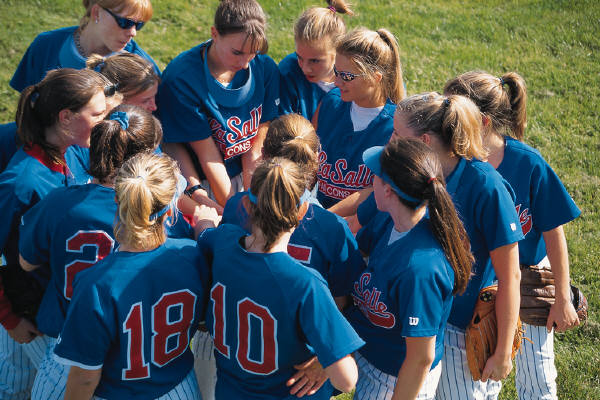 Classroom Management – Module 2
17
Shaming – as an expression of a dysfunctional pedagogical relationship
Can shaming be avoided?
„We can not avoid that people are bing shamed. [...] But we can change ourselves and learn to deal with people in a way that they feel appreciated and respected.“  (Smutny 2011)
Classroom Management – Module 2
18
Shaming – as an expression of a dysfunctional pedagogical relationship
What helps to avoid shaming?
Respecting the worth of every human being
Seeing the strengths as well as the weaknesses
A healthy pedagogical relationship
Differentiation between action and person
Being self-aware
Classroom Management – Module 2
19
Thank you for your active participation!
We meet again for  Module 3

Date of Module 3
20
Classroom ManagementModule 3
Methods, Approaches and Behavior that favor the establishment of a positive learning climate in the classroom
Peter HOFMANN, LIMINA, Austria
KA2-Project 2016-1-AT01-KA201-016794
21
Content of Module 3
Module 3
What happened since last module
Physical learning environment
Presentation of the project “We make school” from the NMS Leipziger Platz in Vienna
22
Physical learning environment
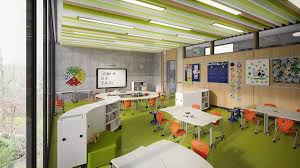 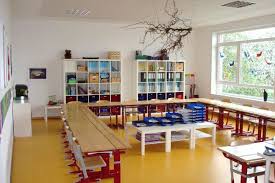 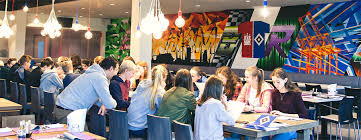 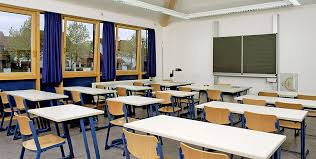 Classroom Management – Module 3
23
Breakout Session
Get together in fours in the chatrooms

Group Discussion: What are small interventions every teacher can do to improve the physical learning environment? 

20 minutes!
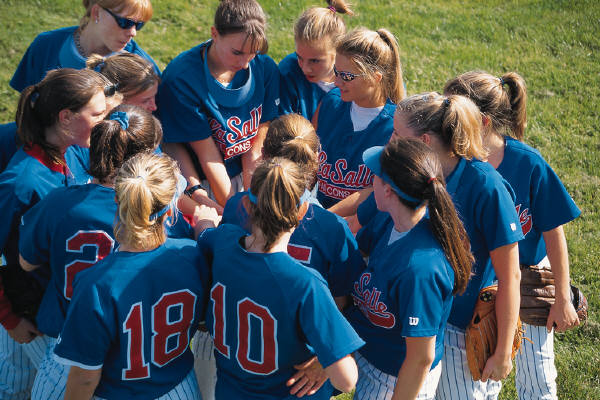 Classroom Management – Module 3
24
Individual reflection
What do I want to do in future to improve the physical learning environment in my class? 



10 minutes!
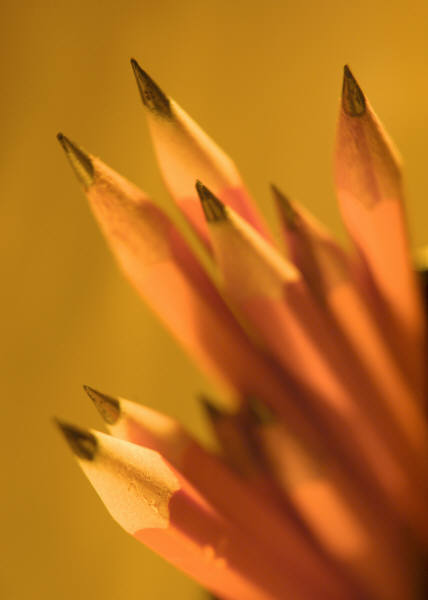 Classroom Management – Module 3
25
Thank you for your active participation!
We meet again for  Module 4

Date of Module 4
26
Classroom ManagementModule 4
Methods, Approaches and Behavior that favor the establishment of a positive learning climate in the classroom
Peter HOFMANN, LIMINA, Austria
KA2-Project 2016-1-AT01-KA201-016794
27
Content of Module 4
Module 4
What happened since last module
Group Dynamic in the classroom
Revisiting the contents of the whole course
Evaluation of the course
28
Group Dynamic in school classes
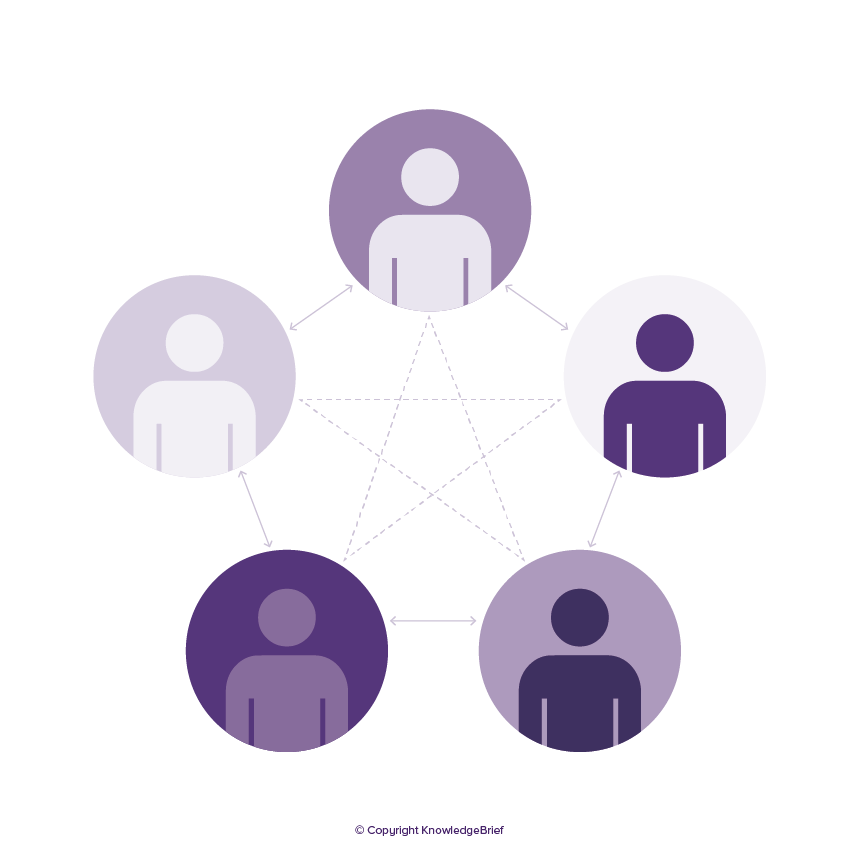 .
Group dynamics is a set of behavioral and psychological processes that occur within a social group or between groups
Classroom Management – Module 4
29
Group Dynamics in school classes
.
Making pupils active shapers of group dynamics
Activities at the beginning
Group dynamics in school classes
Setting up group “rules”
Good spaces to discuss conflicts and reflect dynamics
Classroom Management – Module 4
30
Breakout Session
Get together in fours in the chatrooms

Small groups discuss cases they have brought with challenging group dynamic situations  - collecting different measures to intervene into group dynamic.

Write the measures in the chat.

30 minutes!
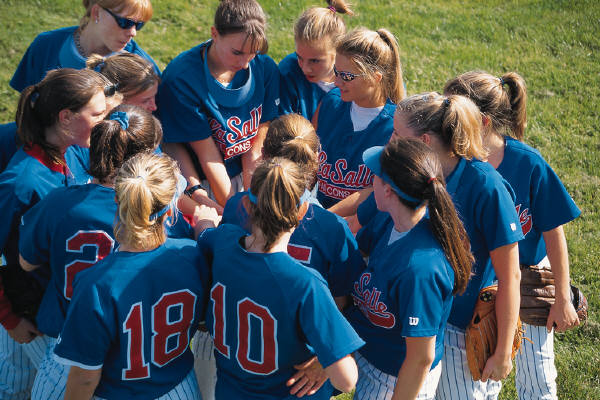 Classroom Management – Module 4
31
Content of the course
Module 1
Introduction to participants
Background of the project “Best Performers”
Self-Assessment on Classroom Management
Pedagogical relationships
Module 2
What happened since last module
Pedagogical relationships cont.
Shaming – as an aspect of dysfunctional pedagogical relationships
32
Content of the course
Module 3
What happened since last module
Physical learning environment
Presentation of the project “We make school” from the NMS Leipziger Platz in Vienna
Module 4
What happened since last module
Group Dynamic in the classroom
Revisiting the contents of the whole course
Evaluation of the course
33
Individual reflection
What am I taking into my teaching practice? What are my next concrete steps when it comes to my classroom management? 

Write one or two steps into the chat!

20 minutes!
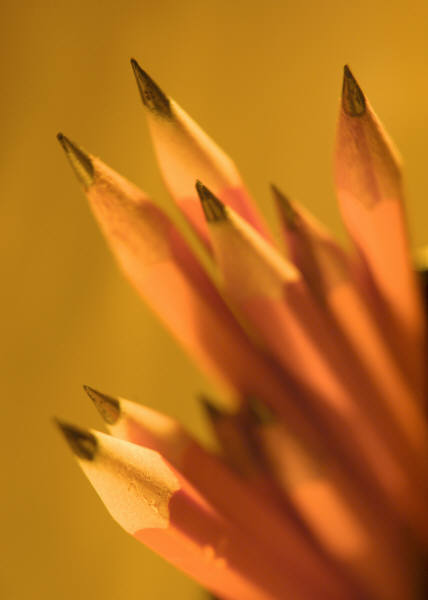 Classroom Management – Module 4
34
Thank you for your active participation!We wish you all the best for your further pedagogical work!
35